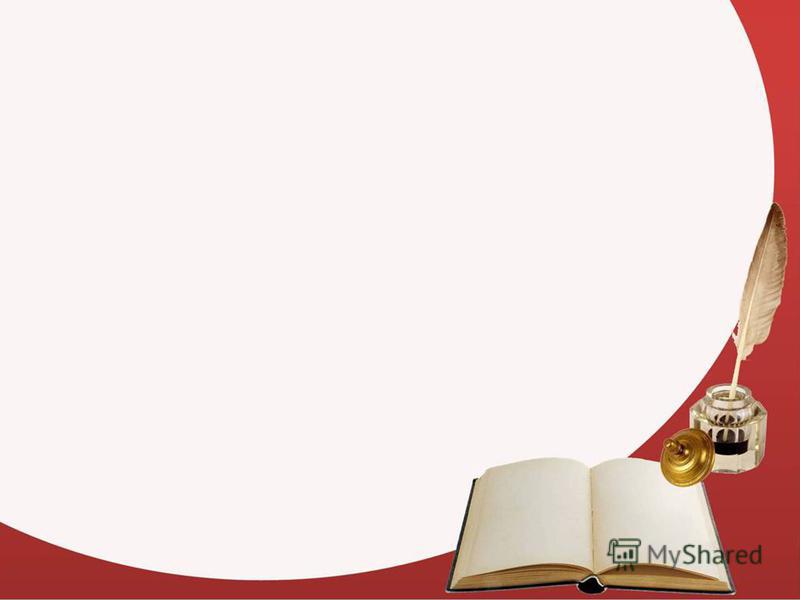 Развитие речи 
и альтернативных коммуникаций 
в условиях образовательного процесса 
в соответствии с требованиями ФГОС.
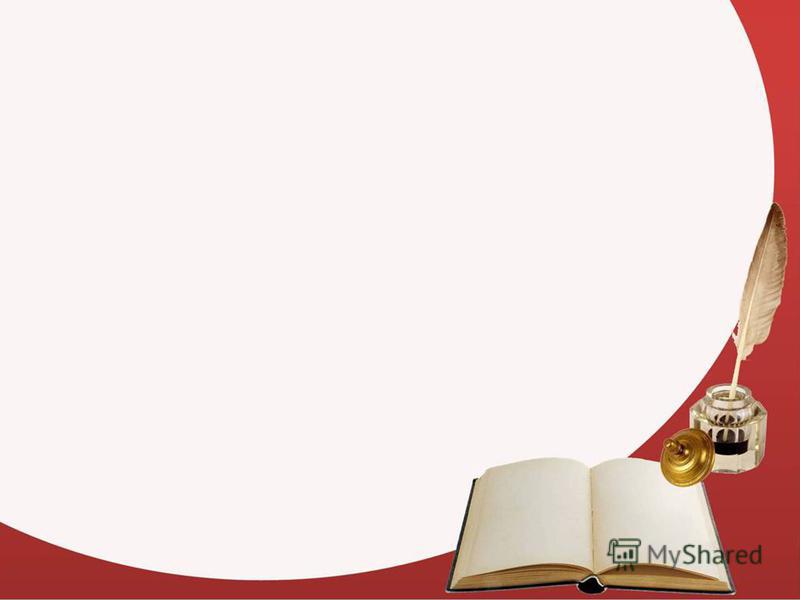 Человек
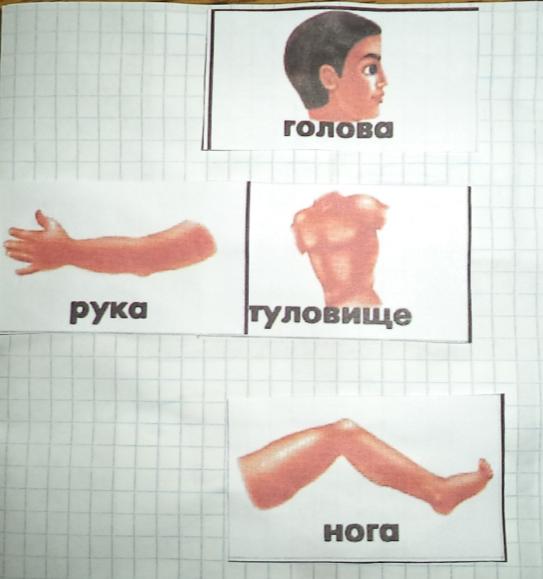 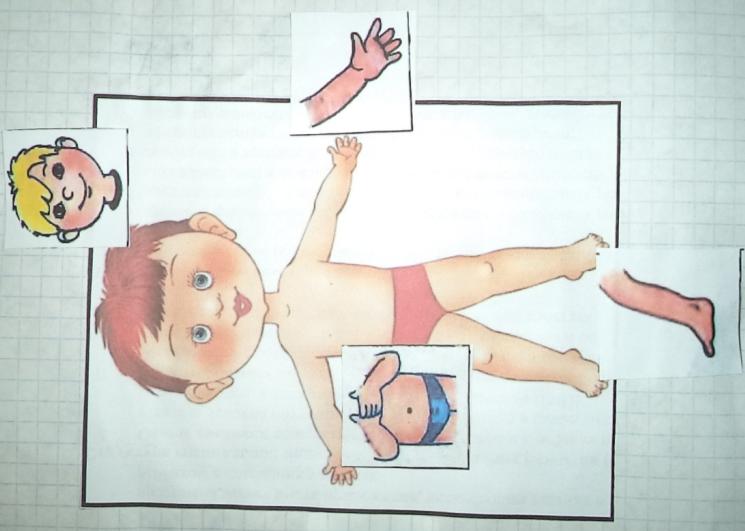 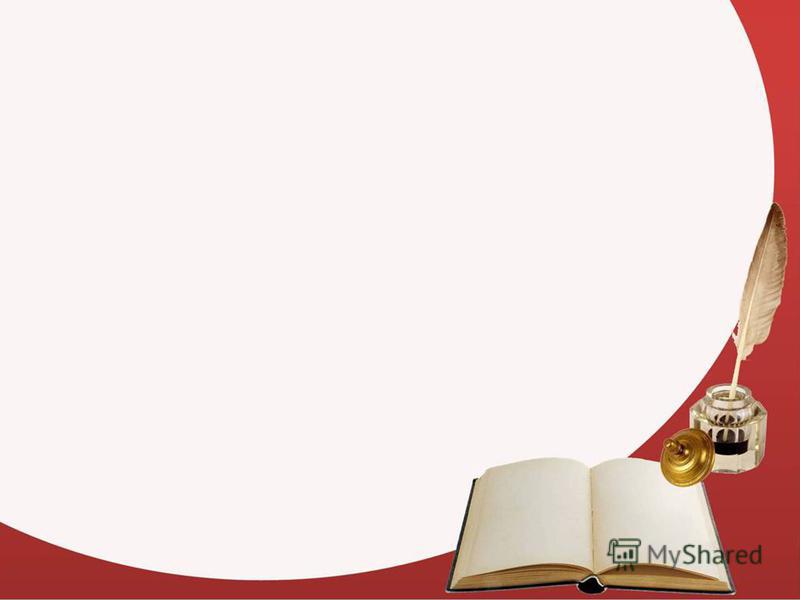 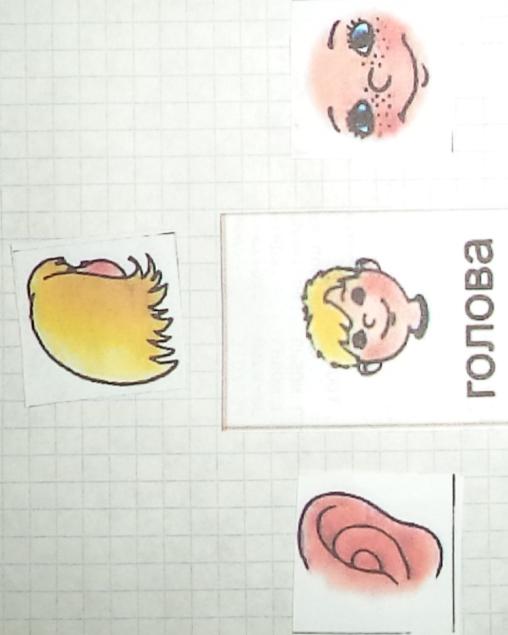 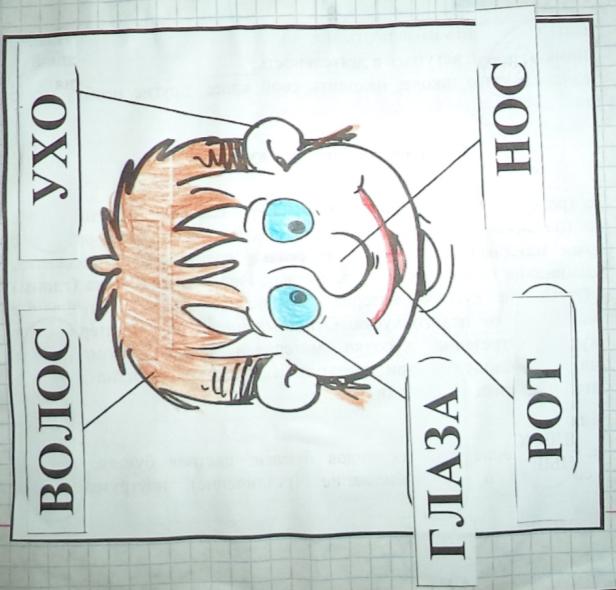 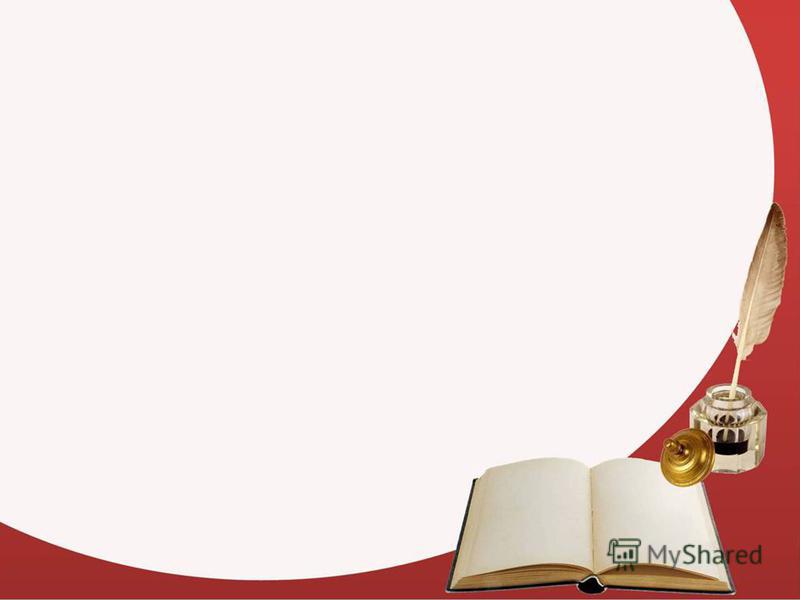 Речь 
и альтернативные коммуникации
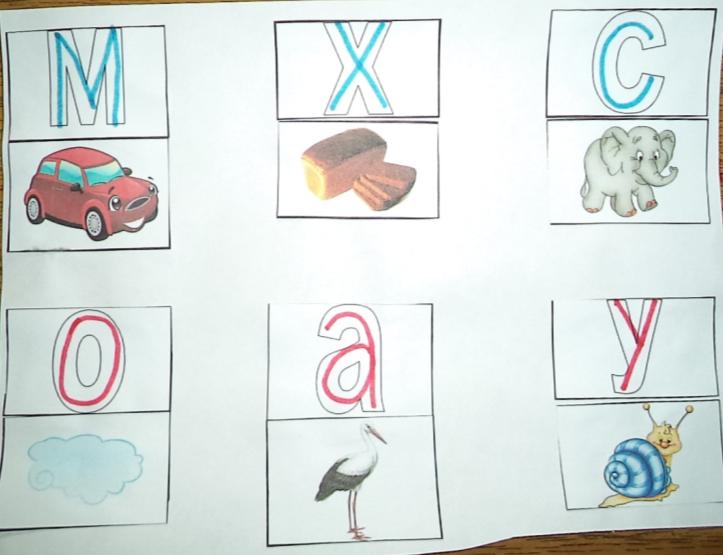 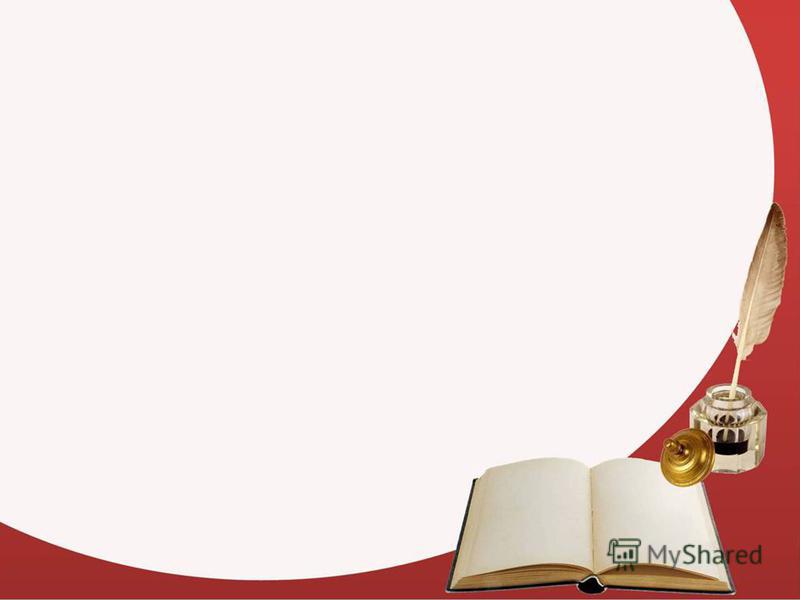 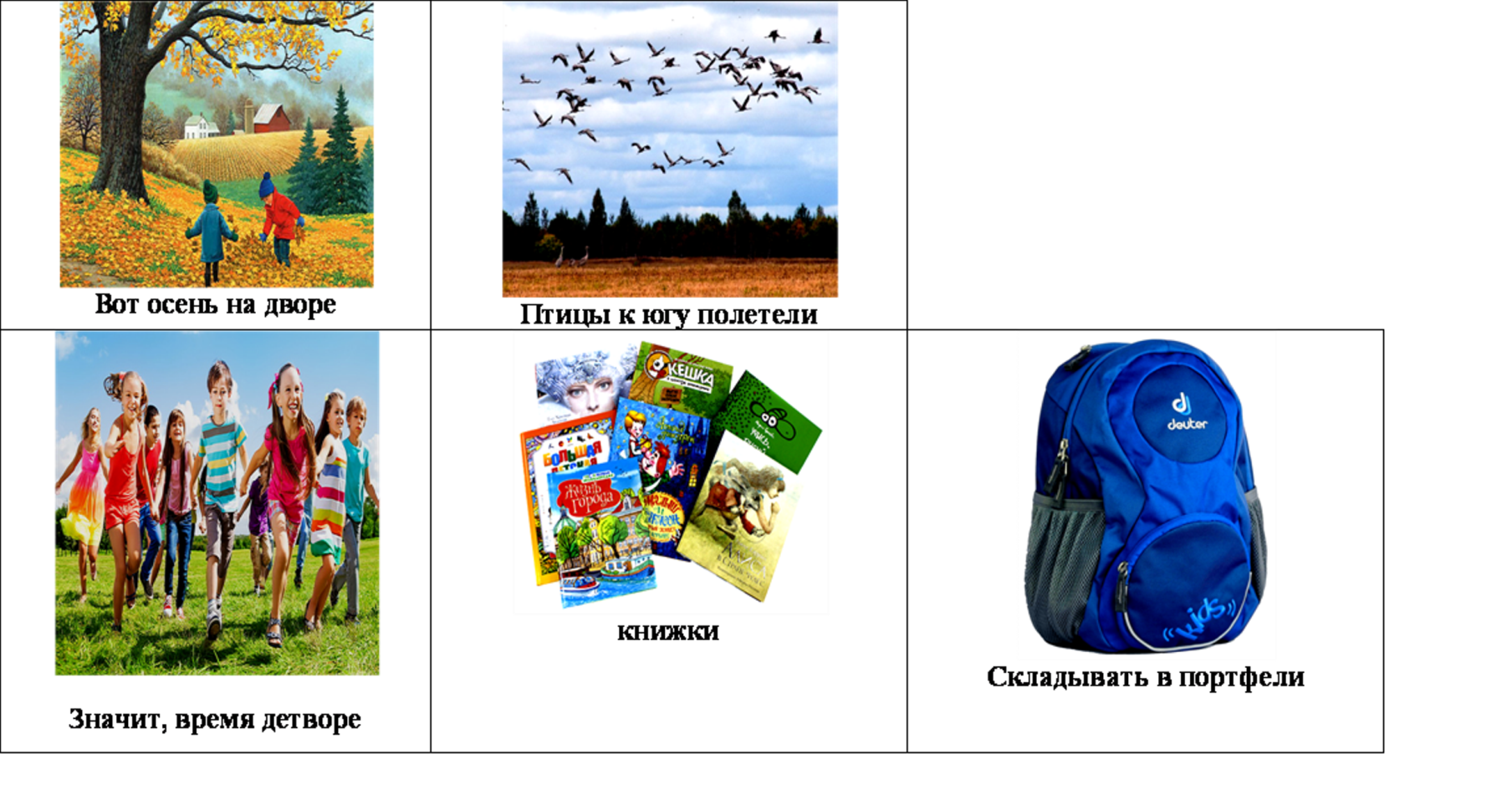 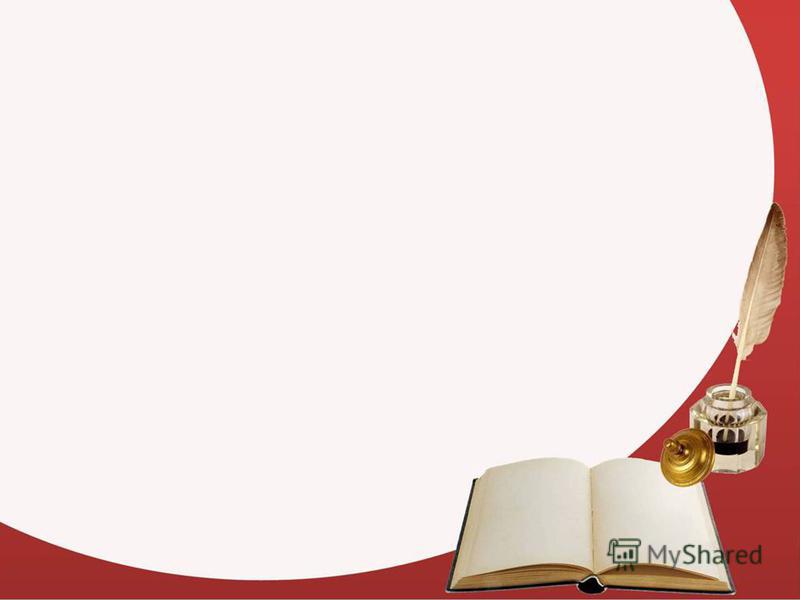 Окружающий природный  мир
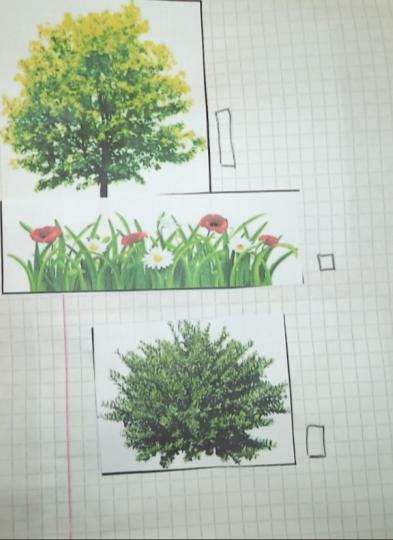 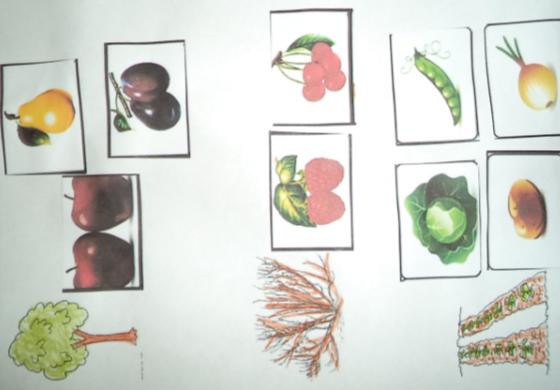 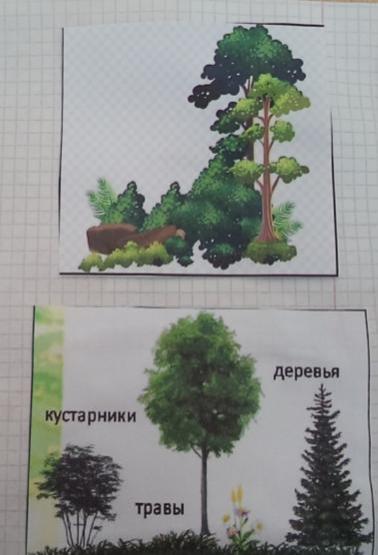 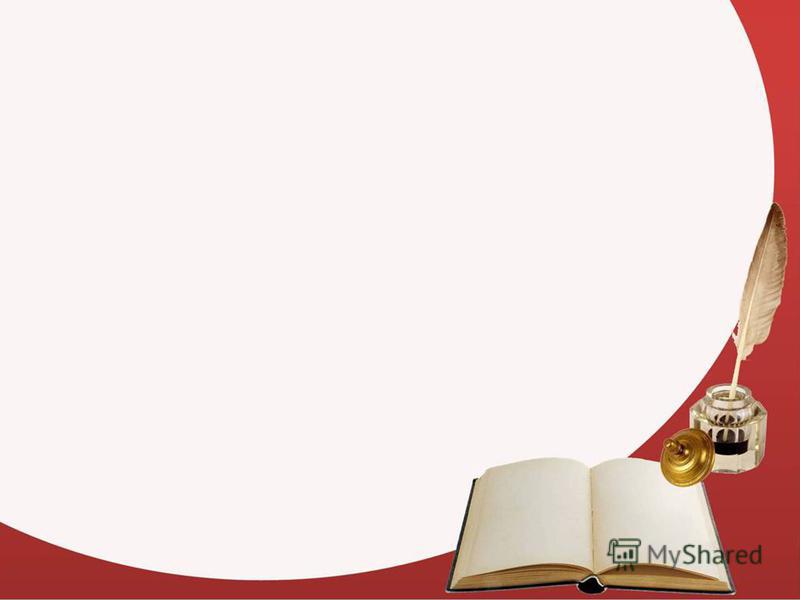 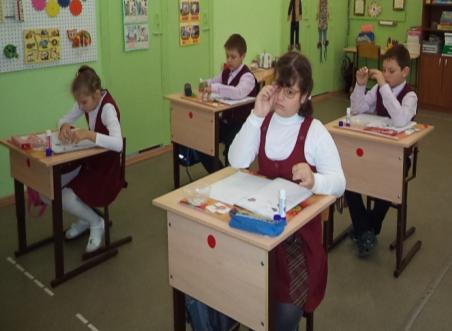 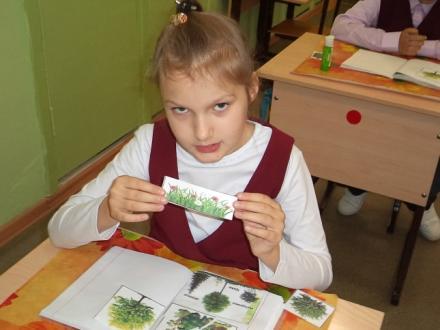 Спасибо за внимание
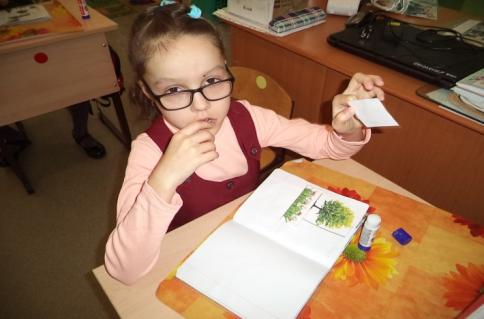 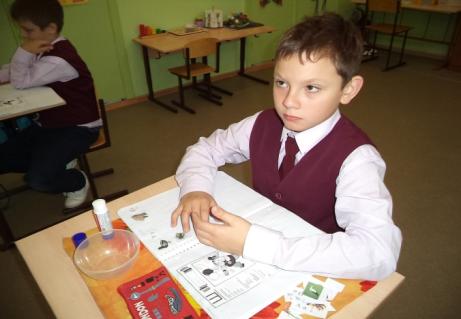